Figure 1.6. Échelles spatiales d’influence de certains facteurs écologiques
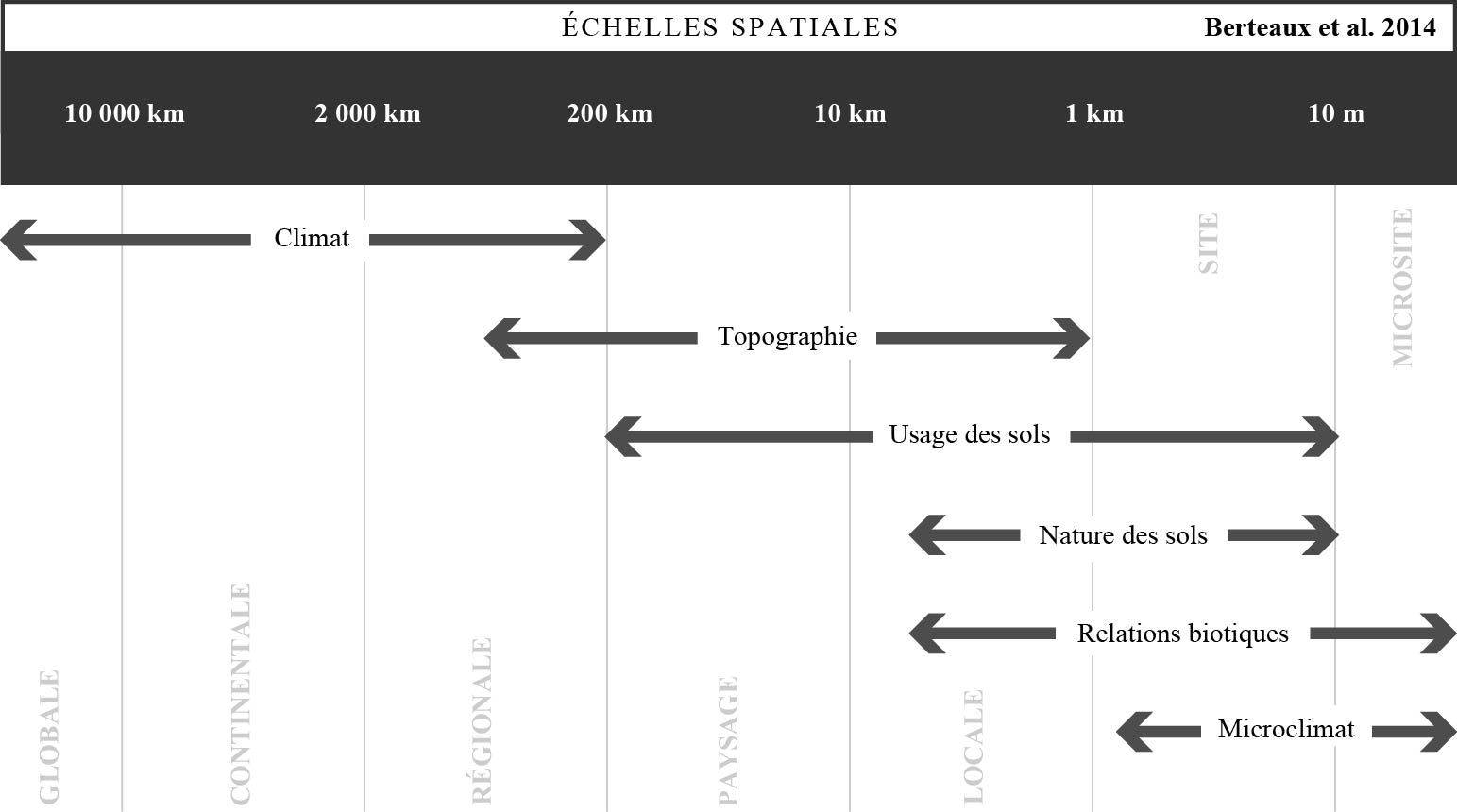